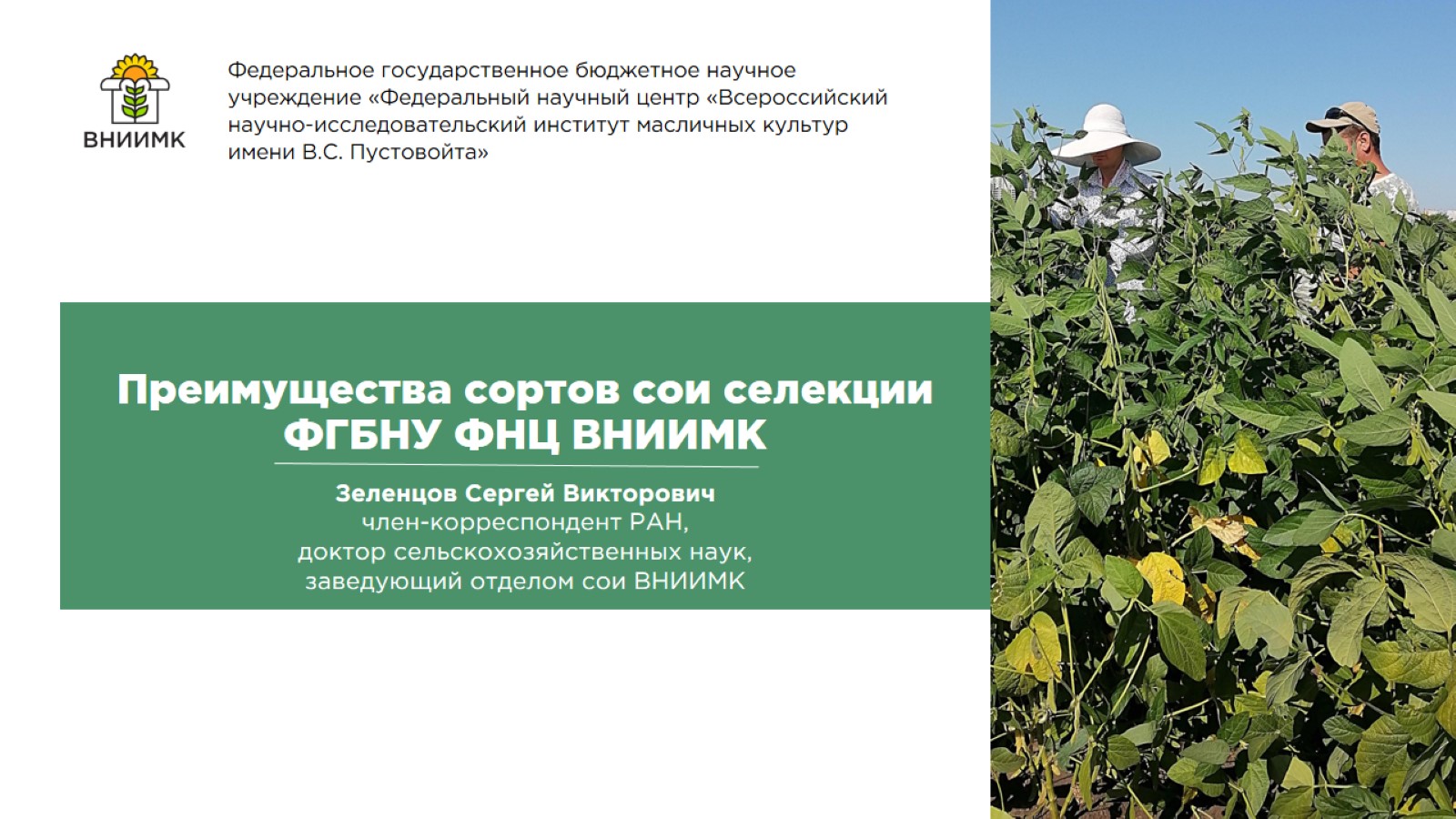 Преимущества сортов сои селекции ФГБНУ ФНЦ ВНИИМК
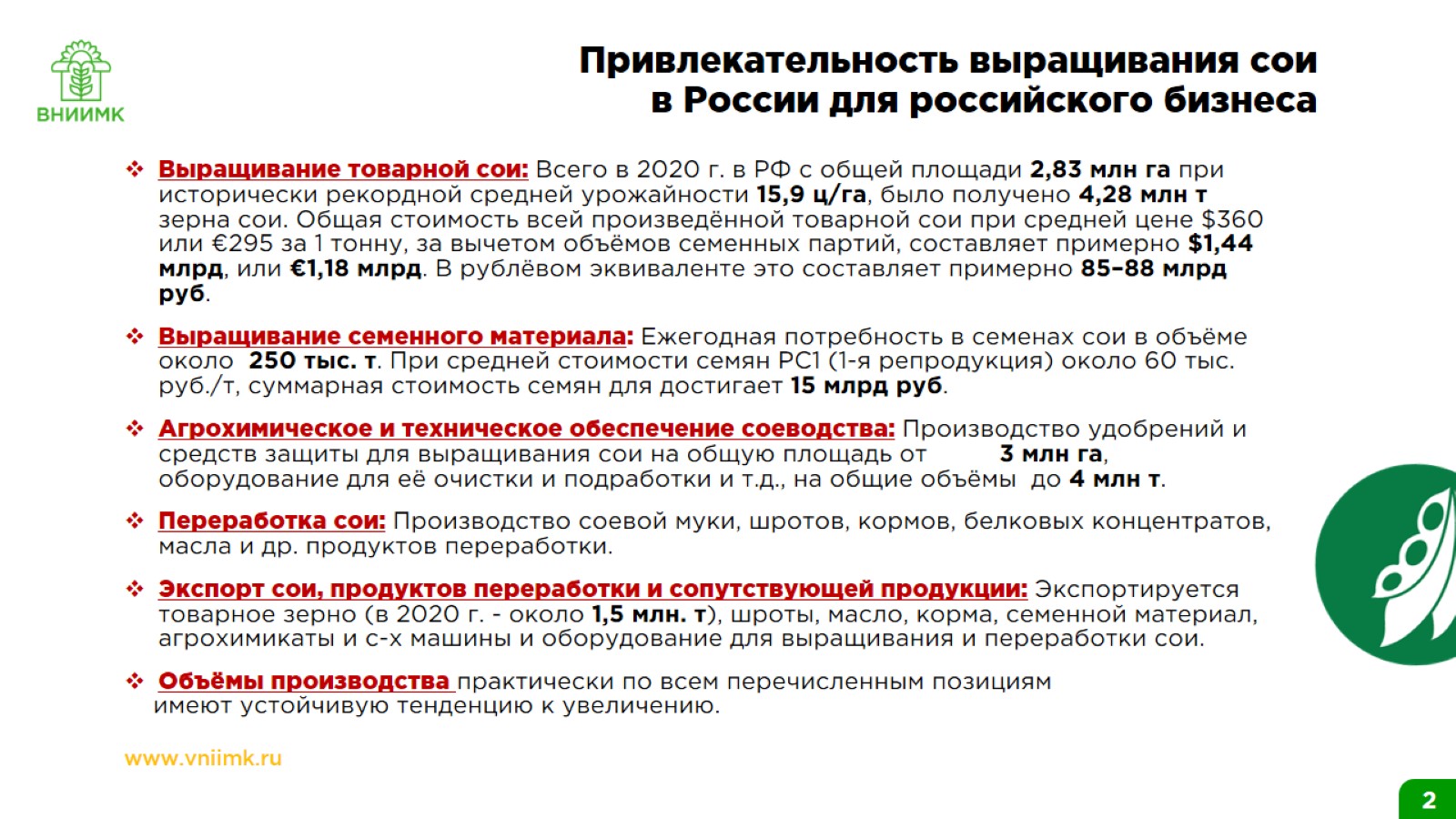 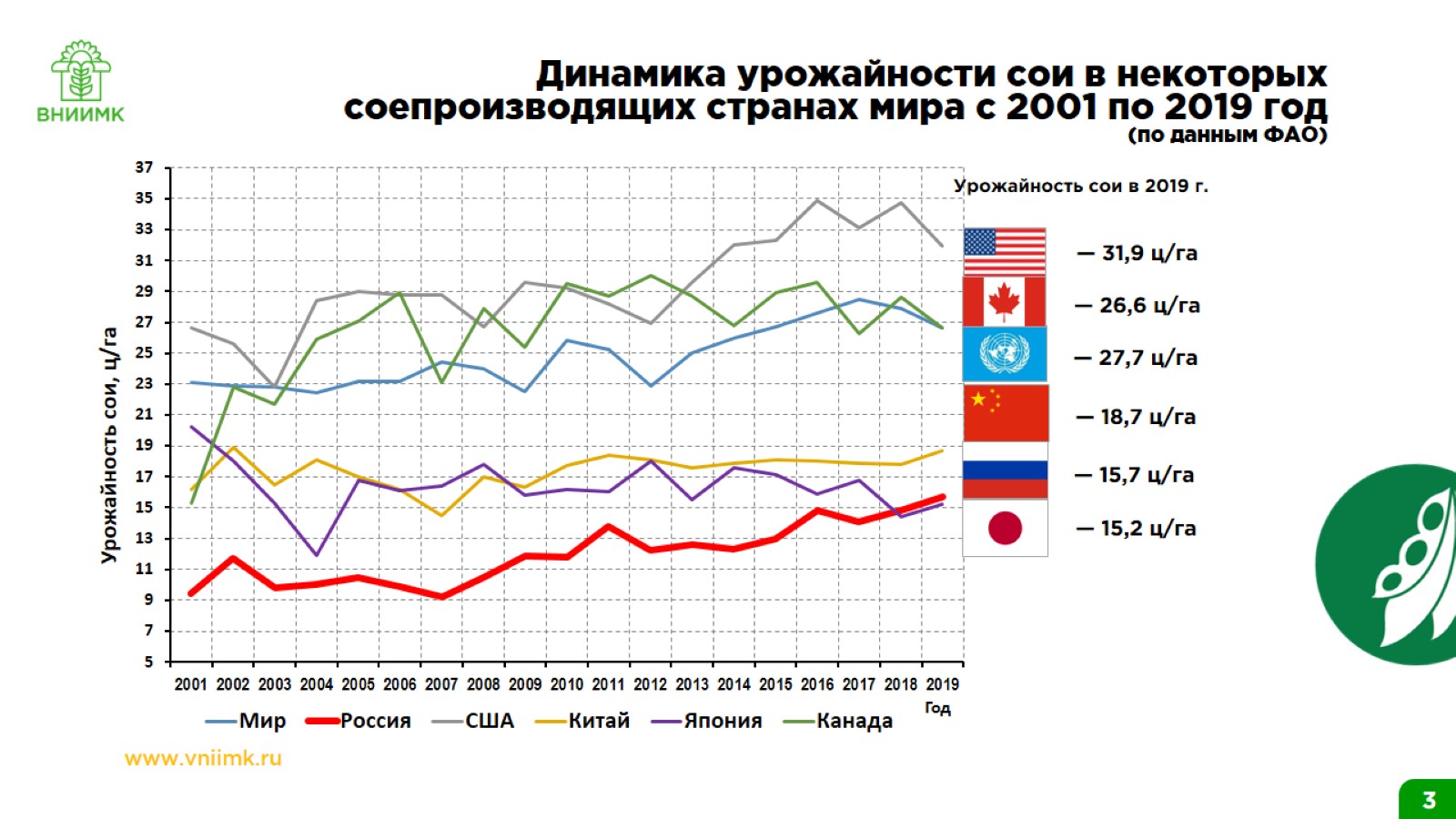 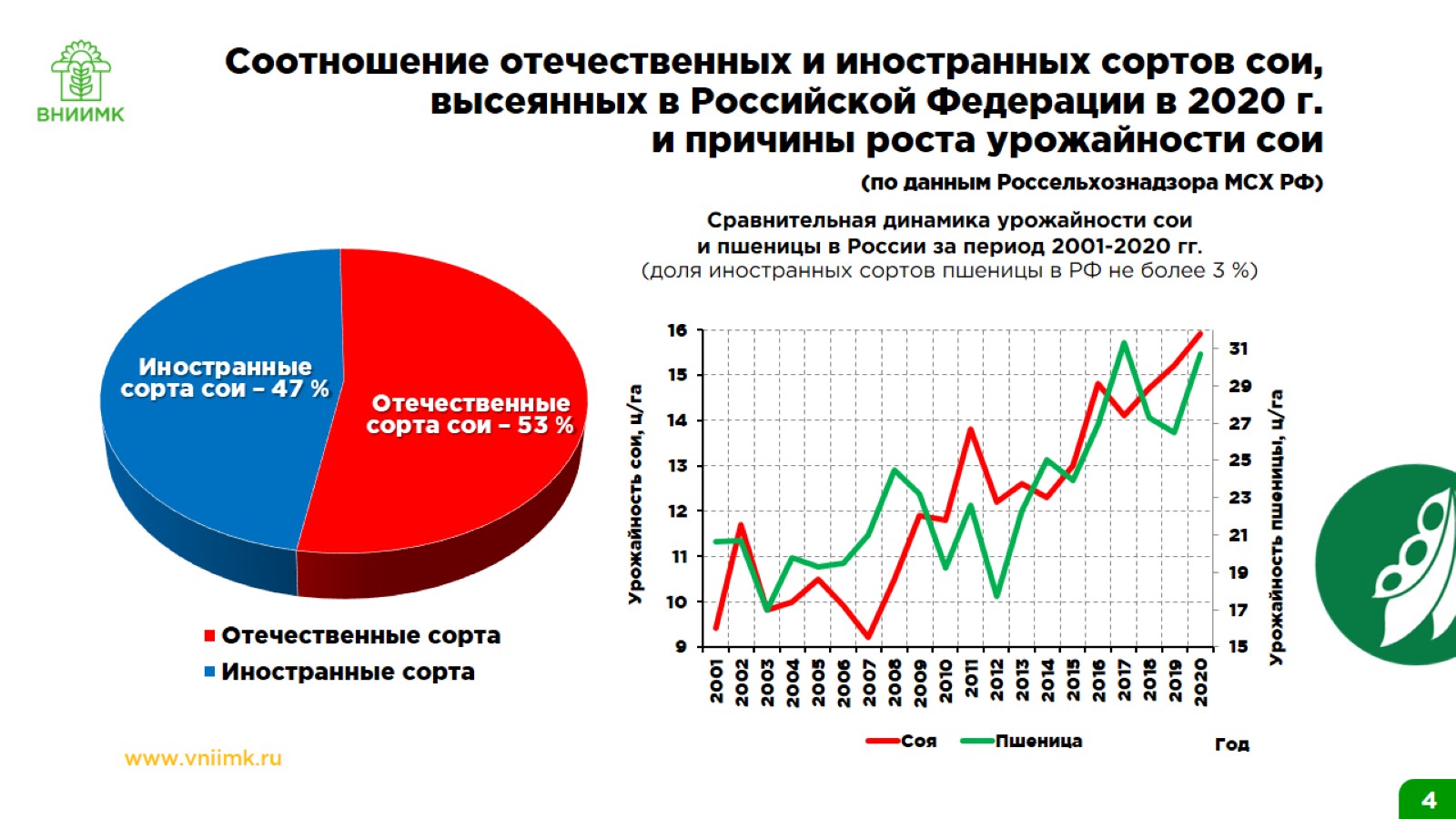 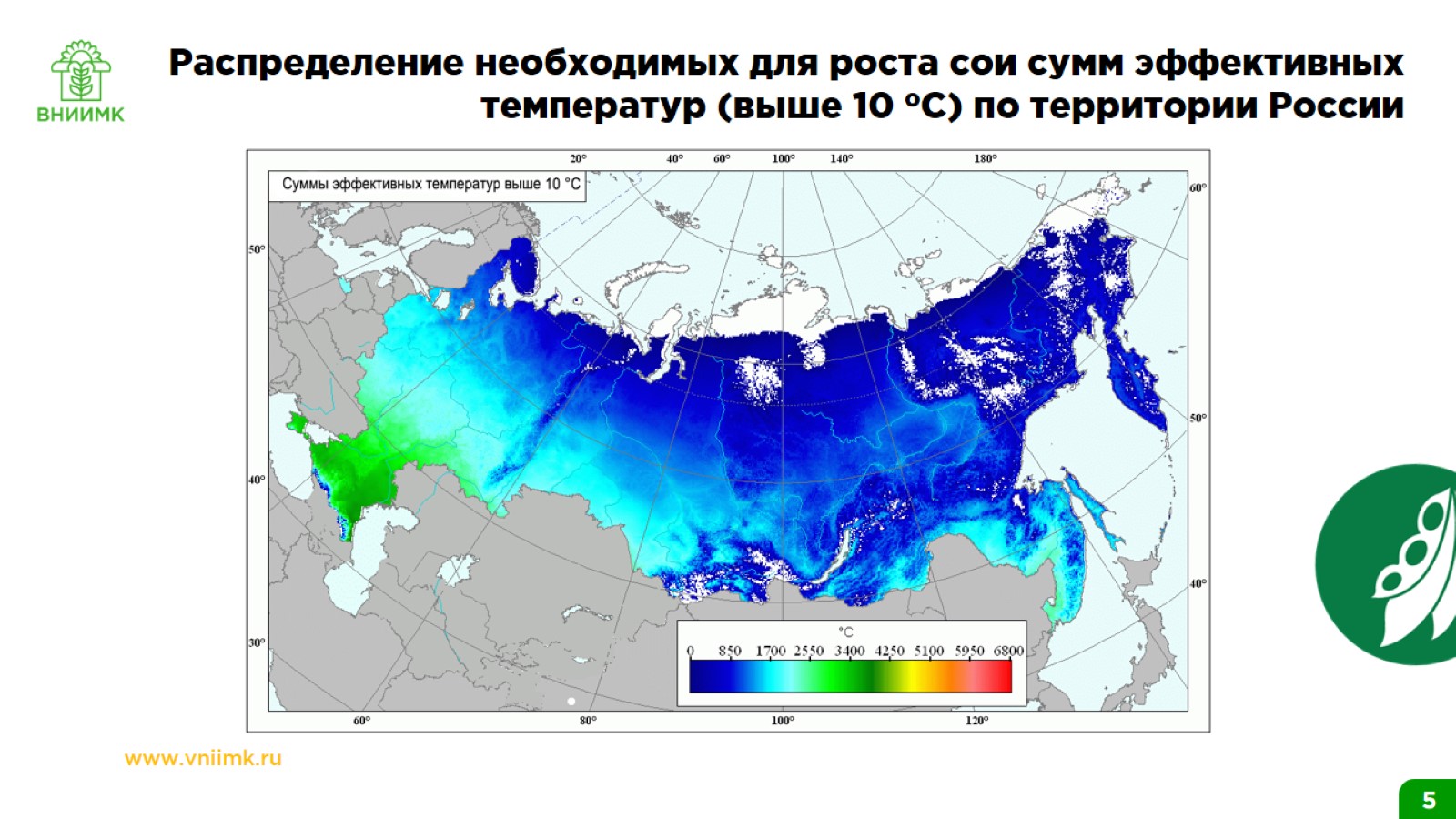 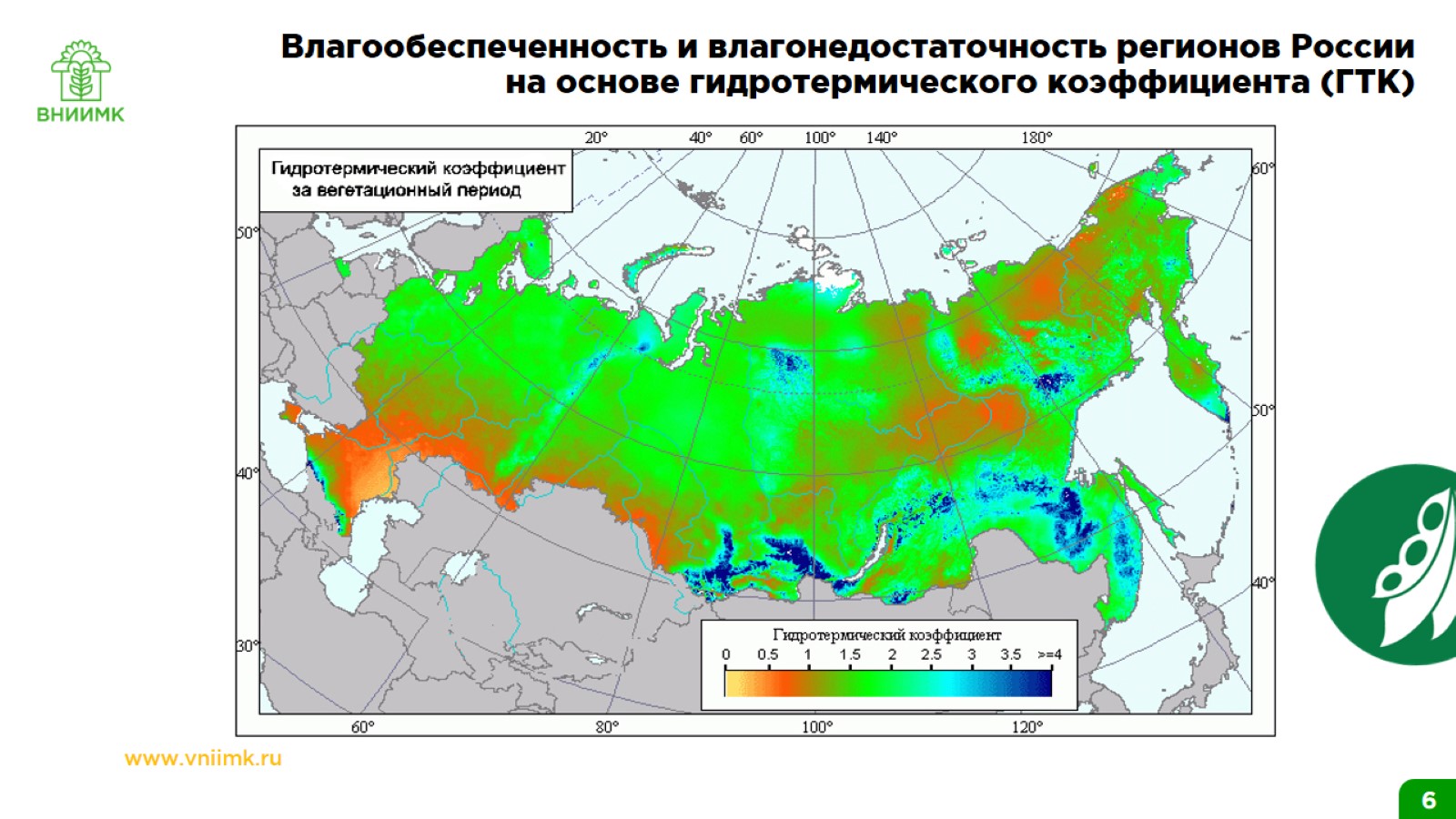 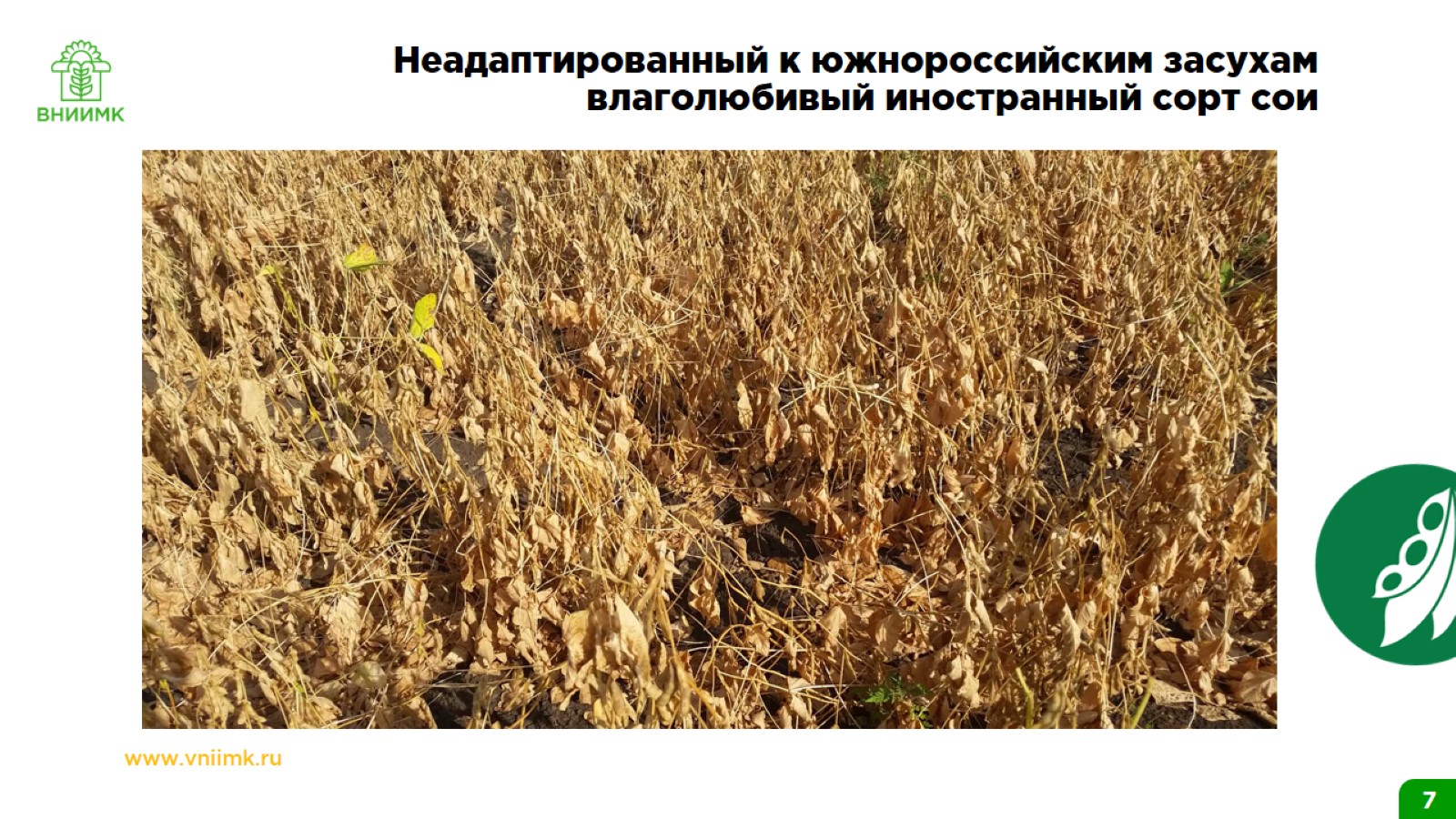 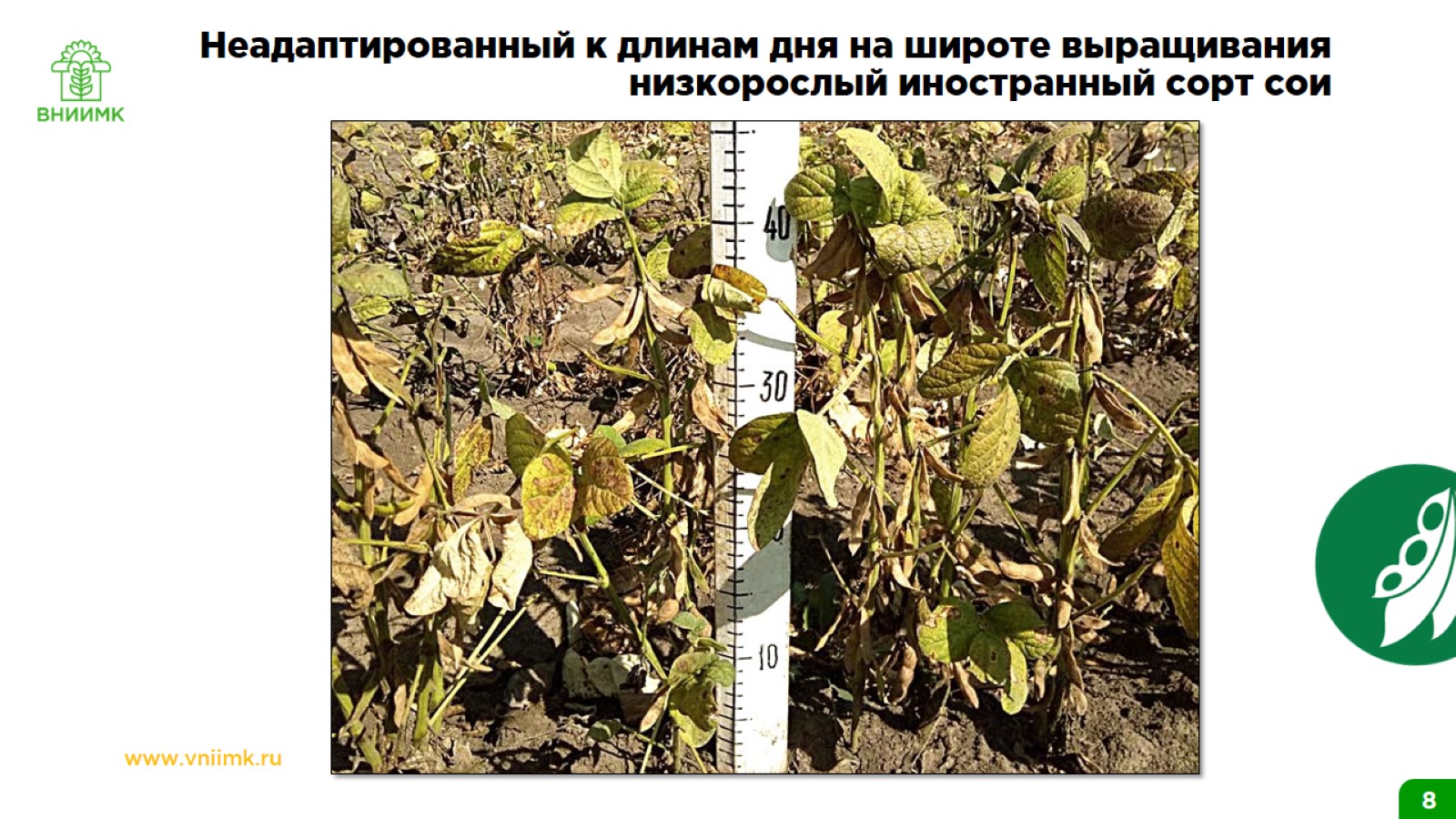 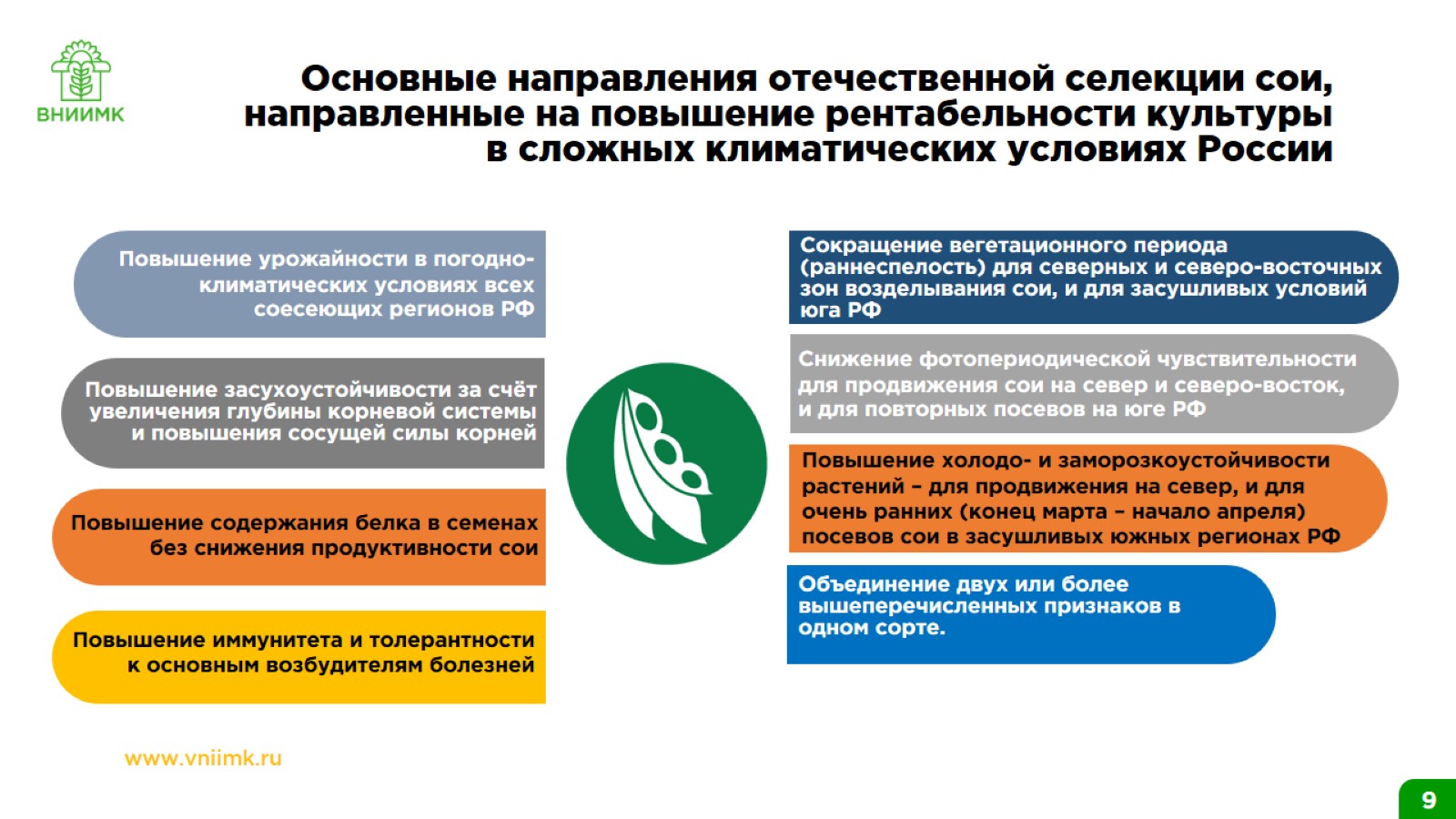 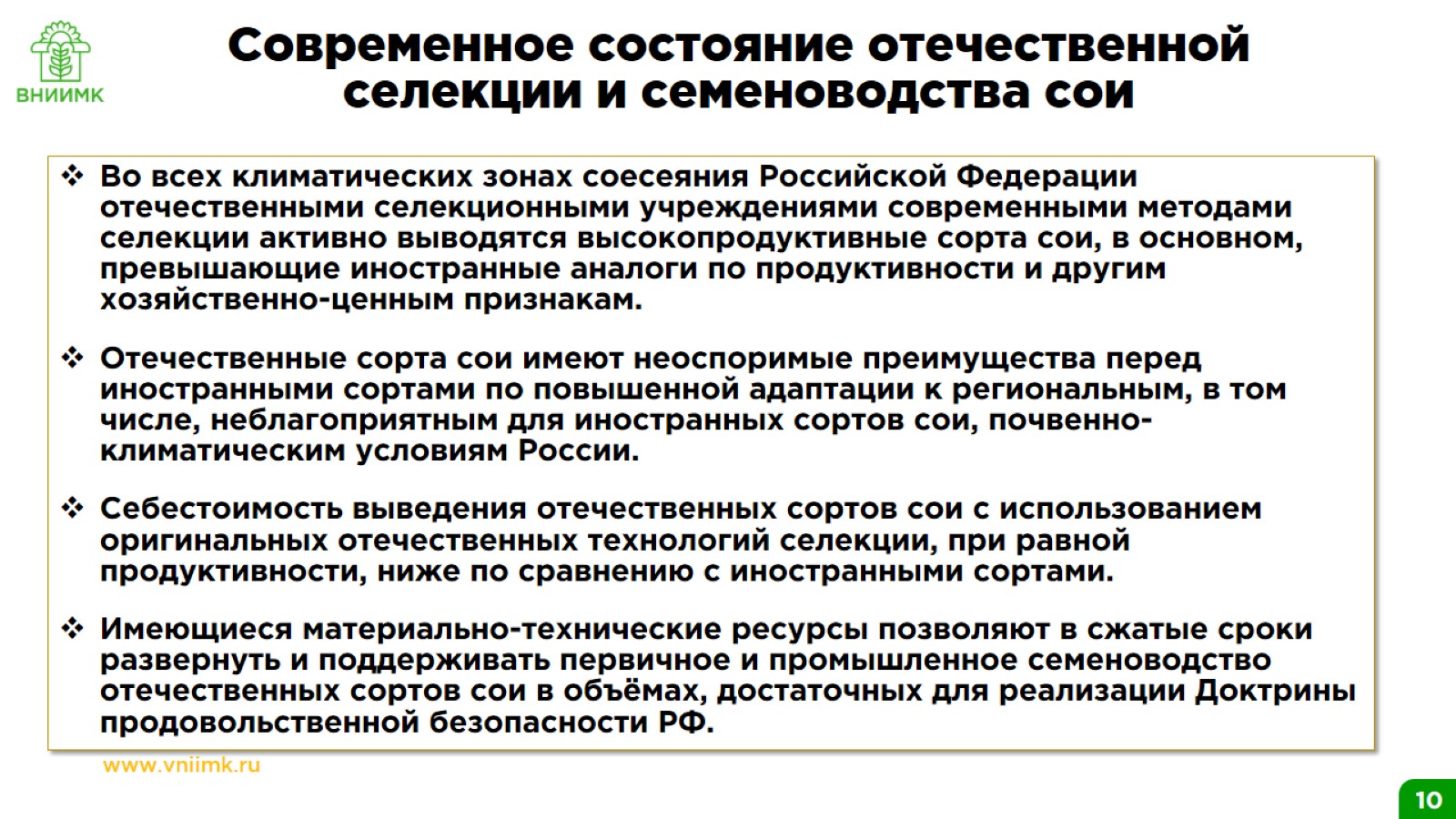 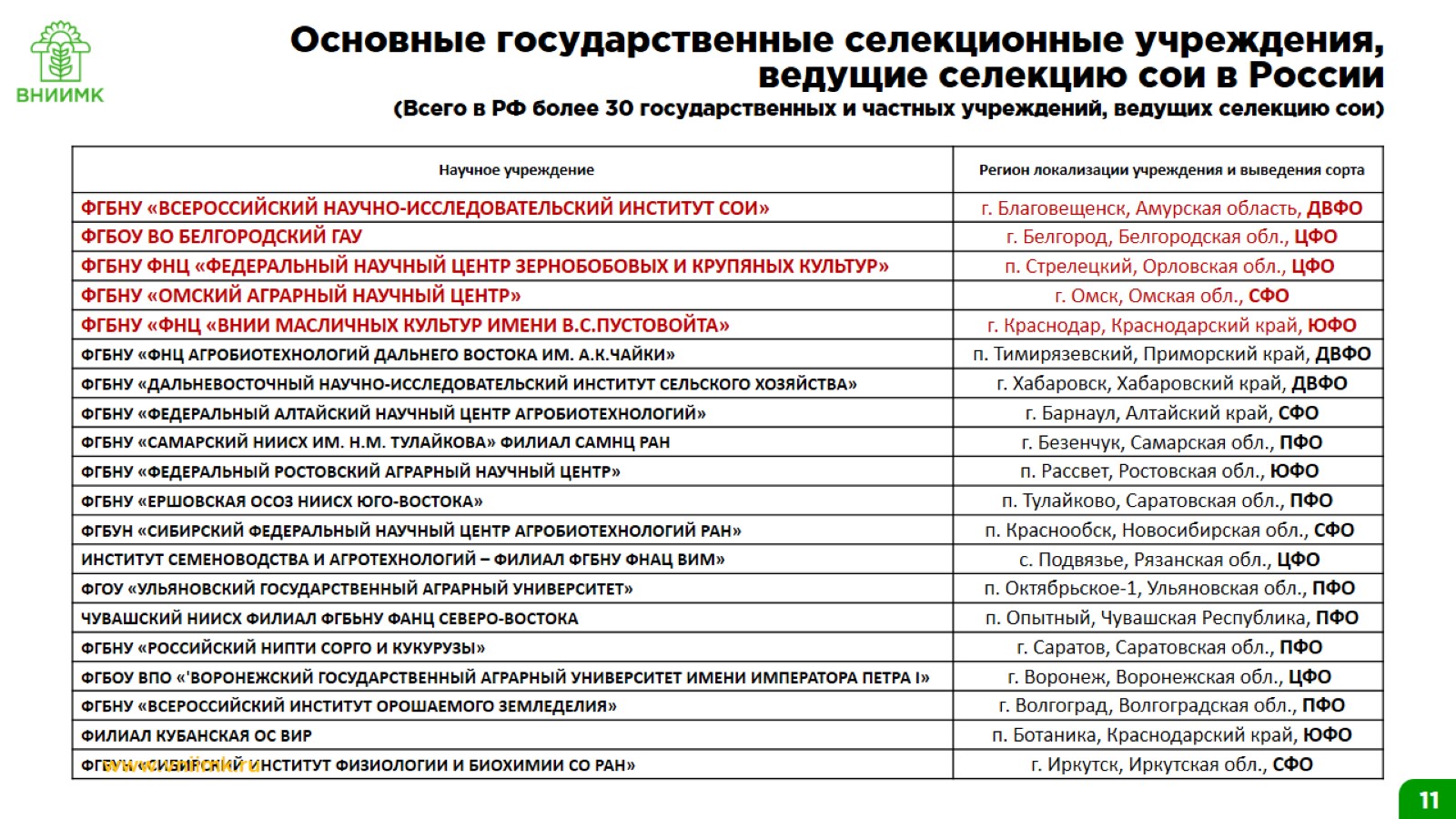 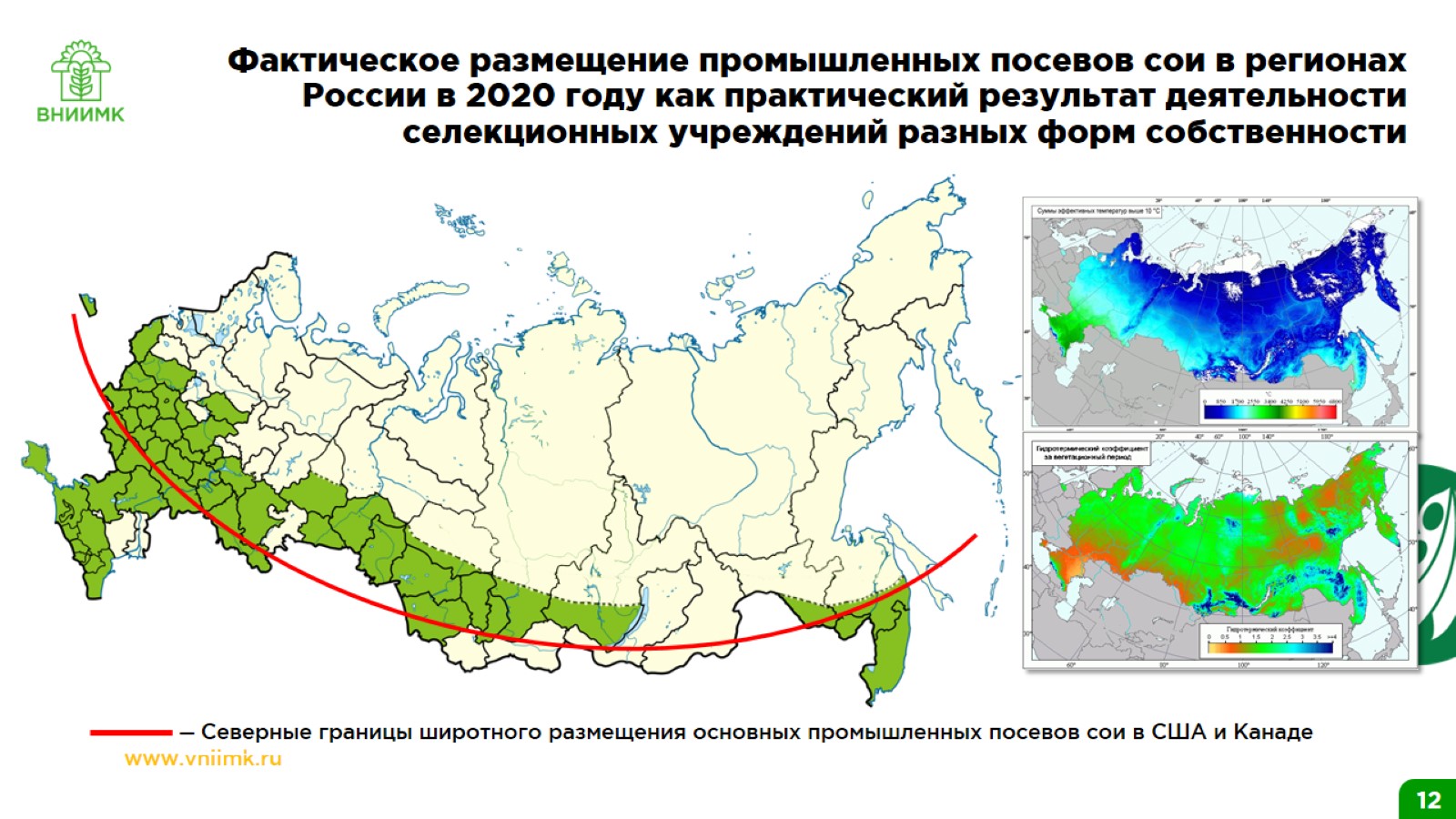 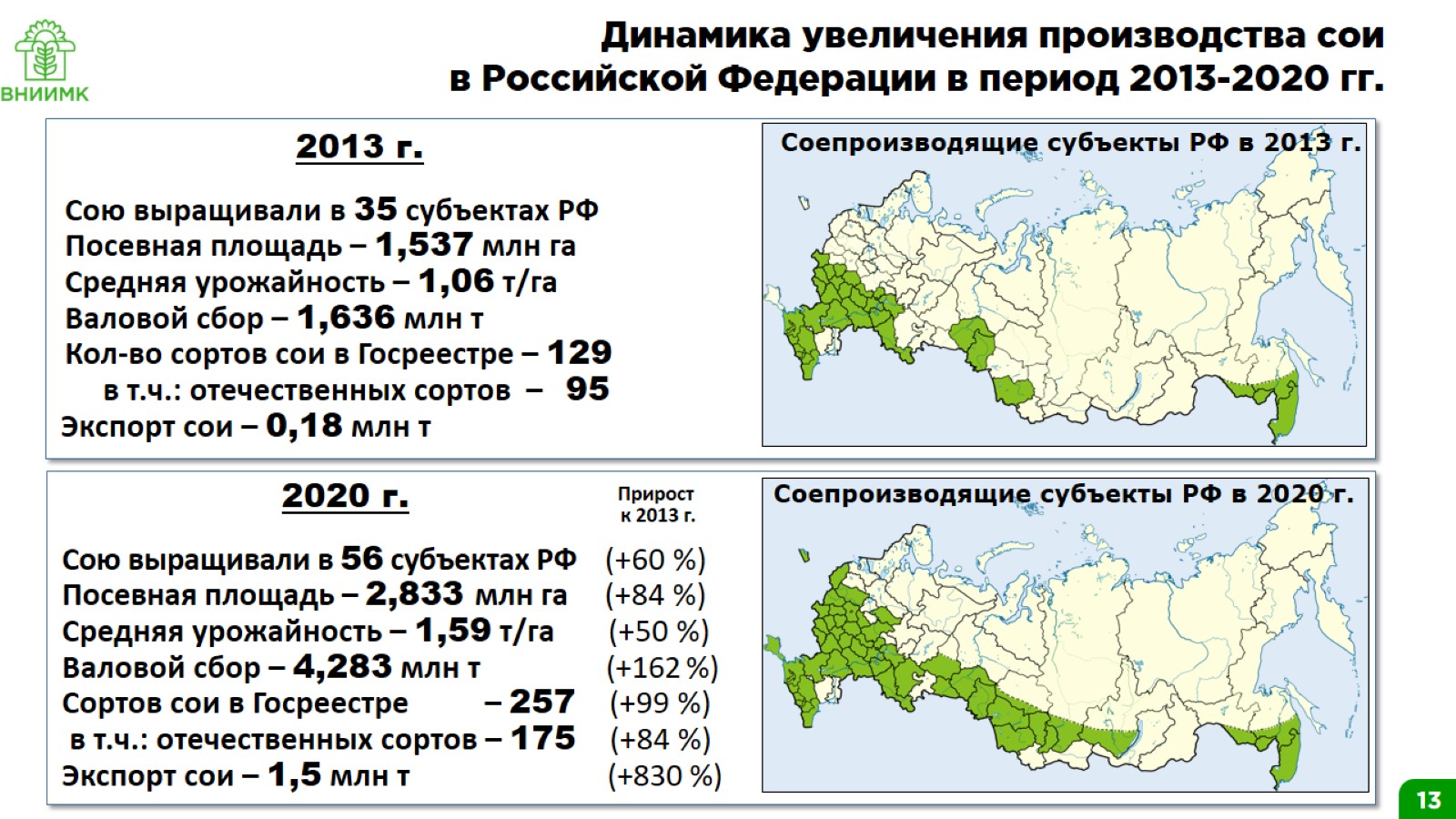 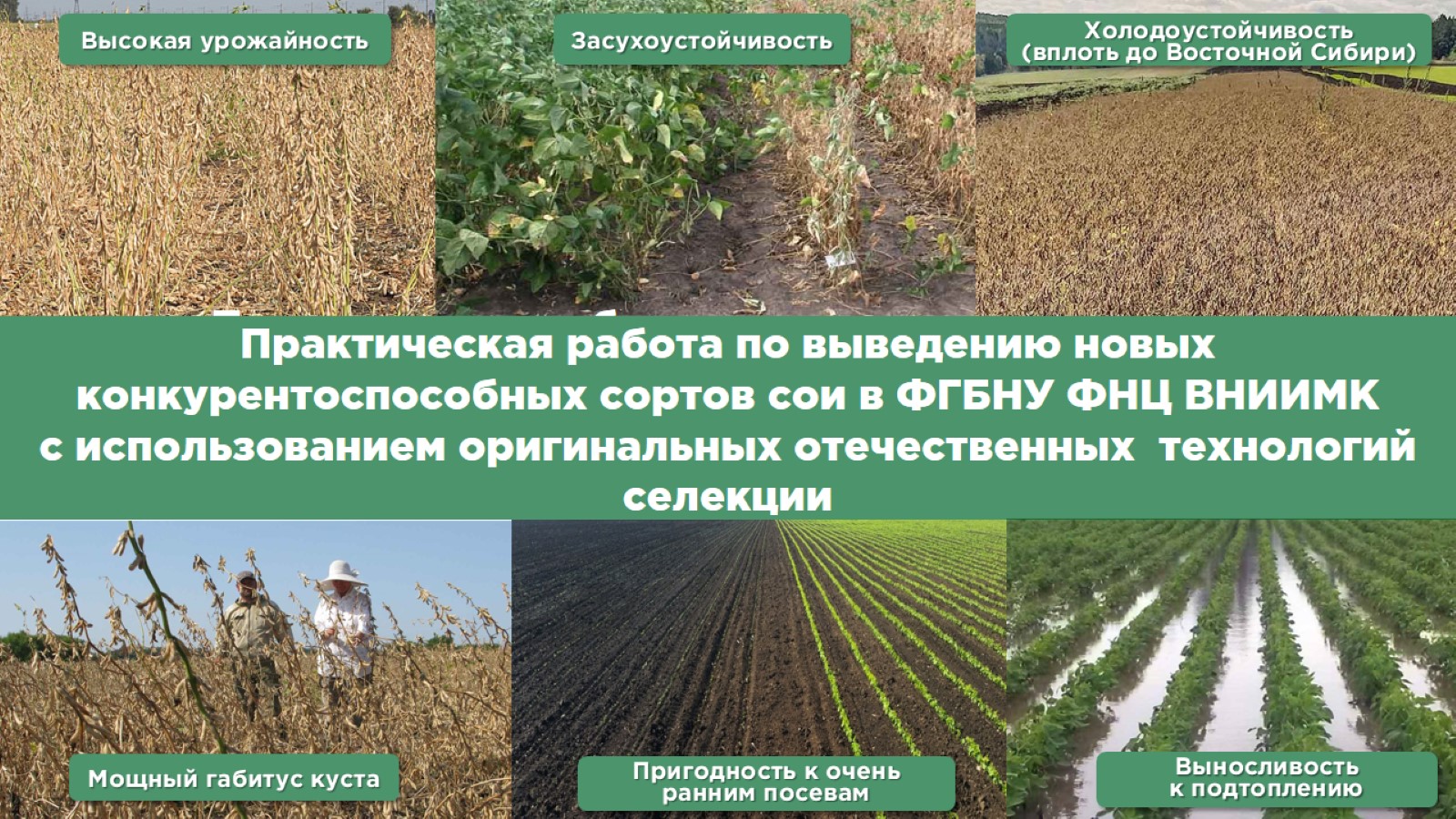 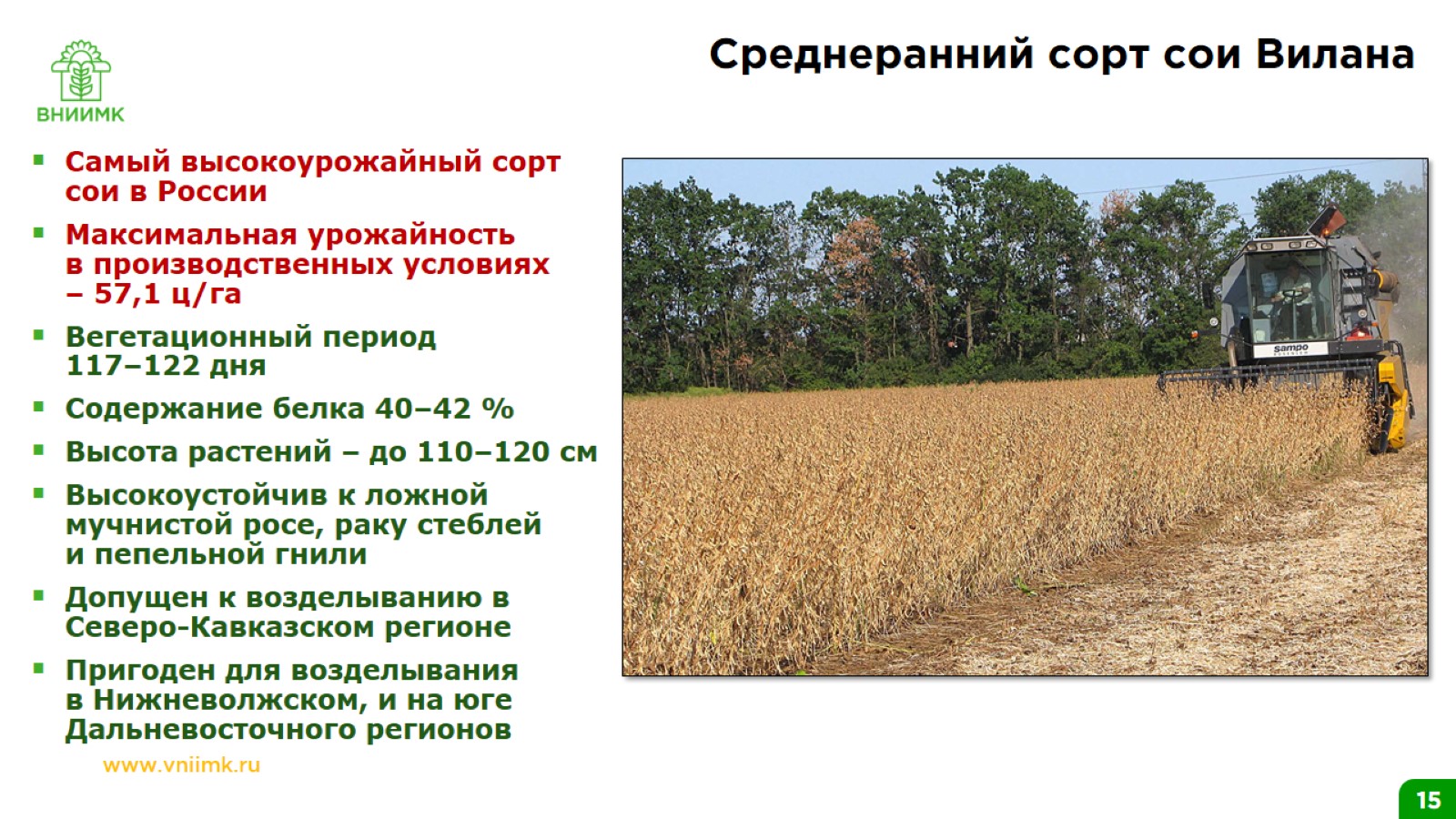 Среднеранний сорт сои Вилана
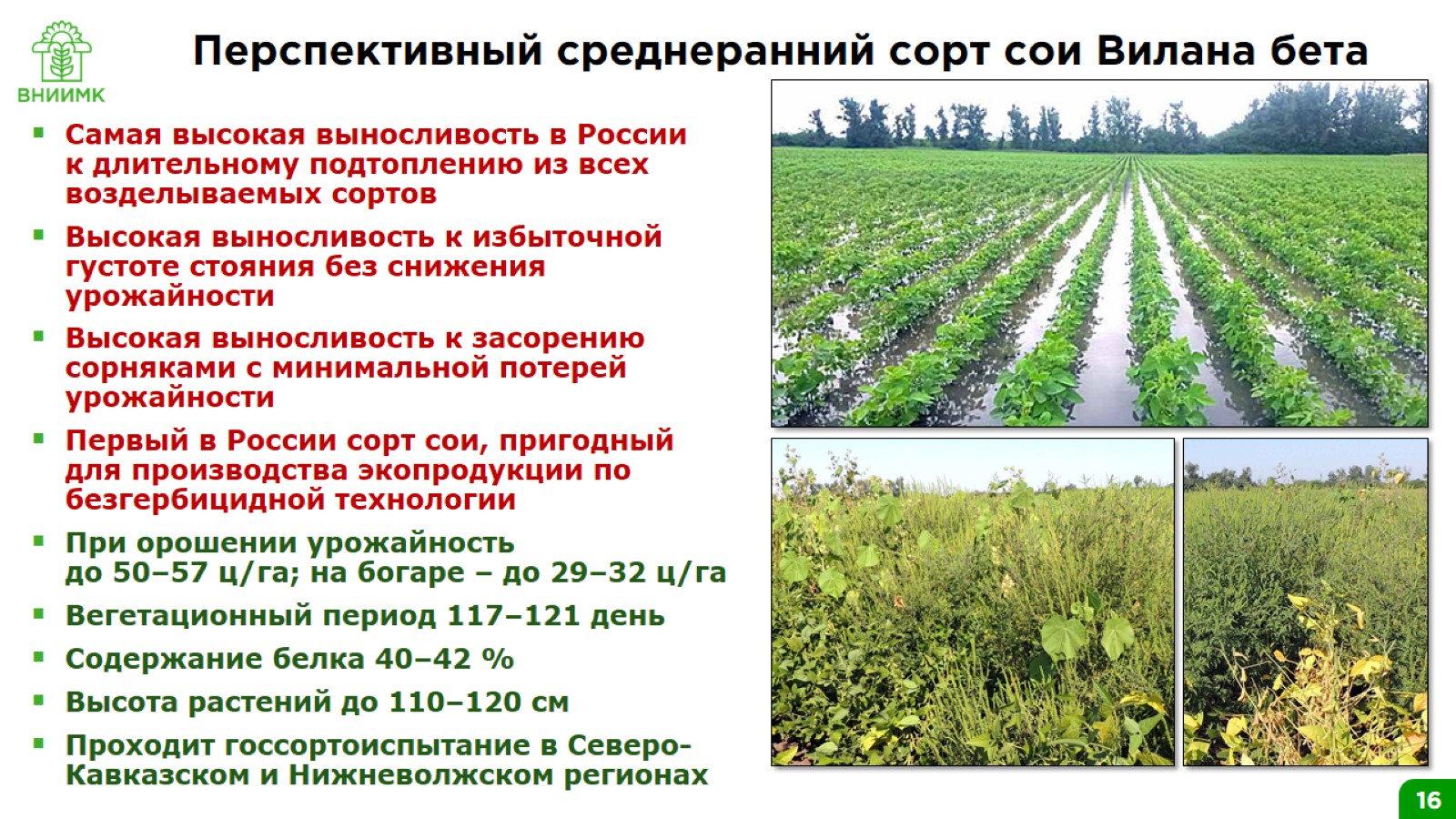 Перспективный среднеранний сорт сои Вилана бета
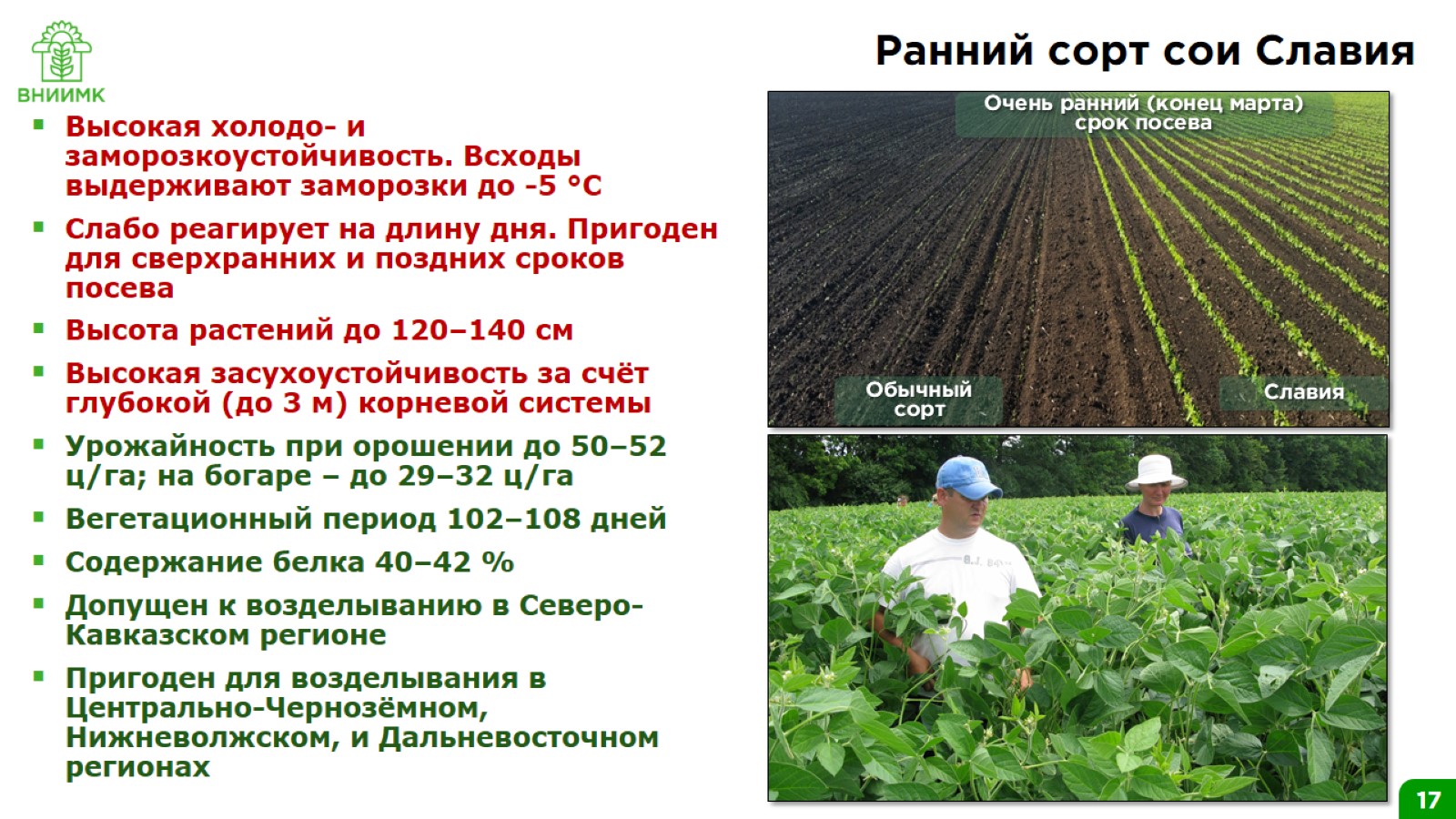 Ранний сорт сои Славия
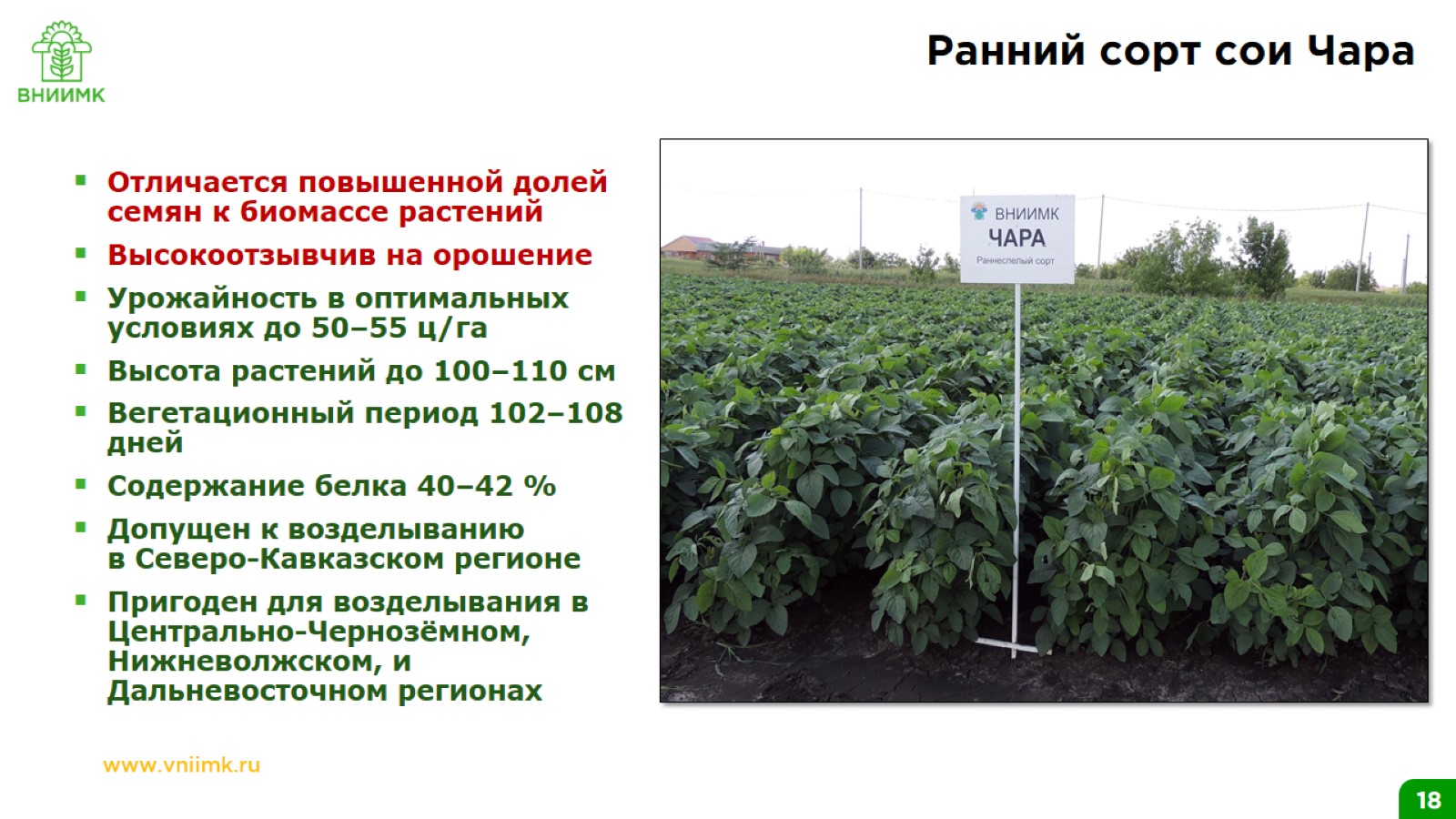 Ранний сорт сои Чара
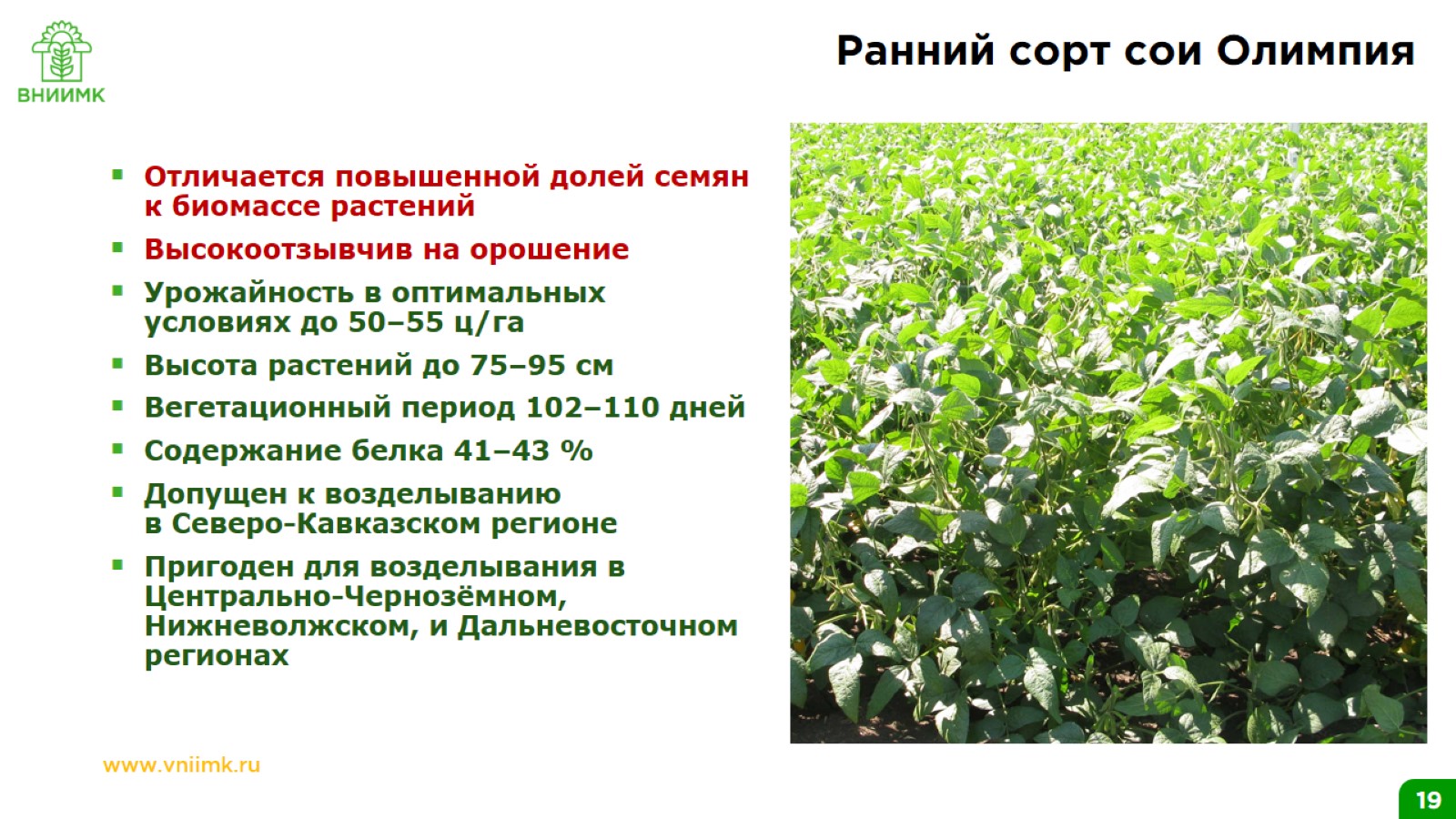 Ранний сорт сои Олимпия
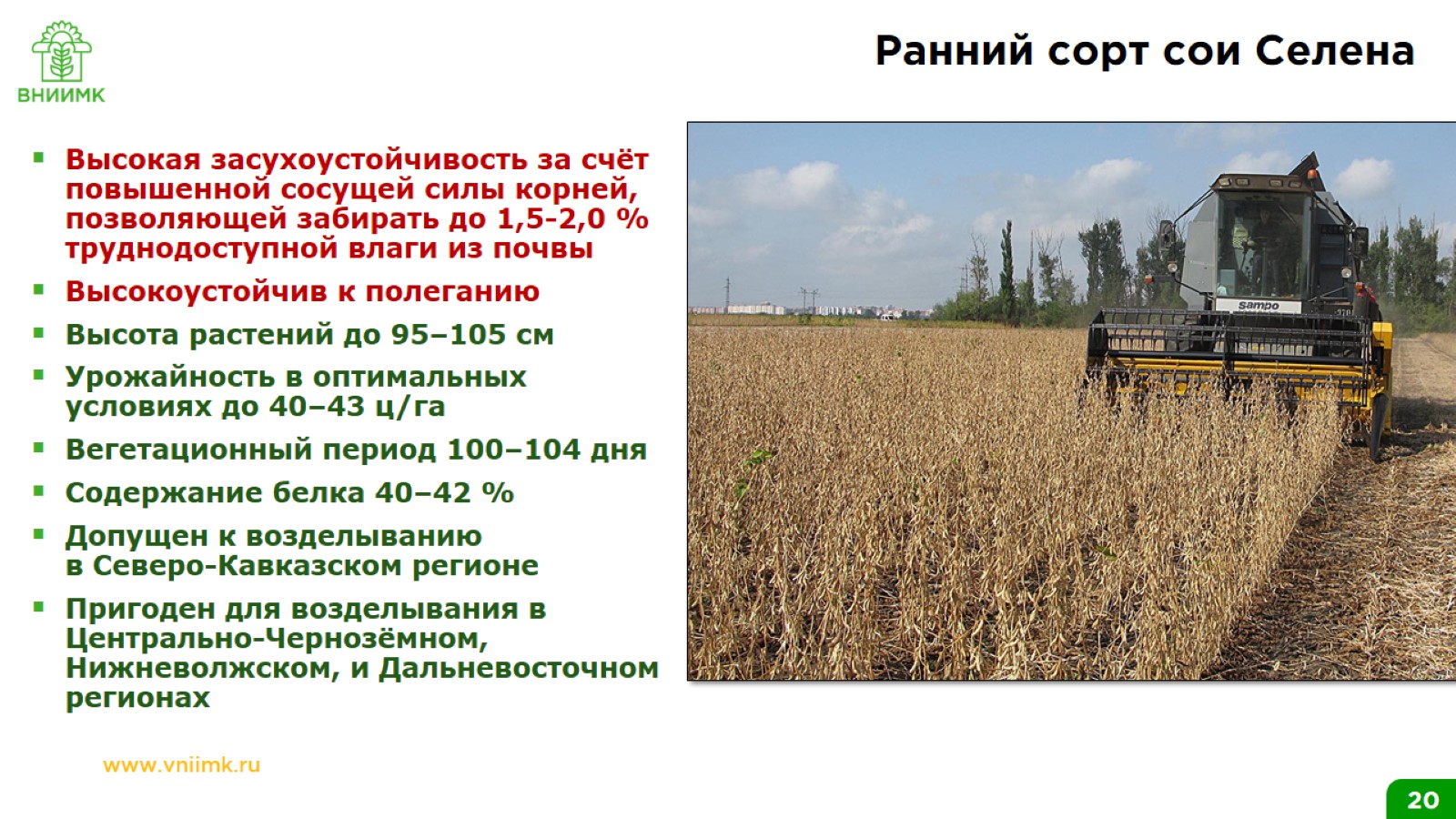 Ранний сорт сои Селена
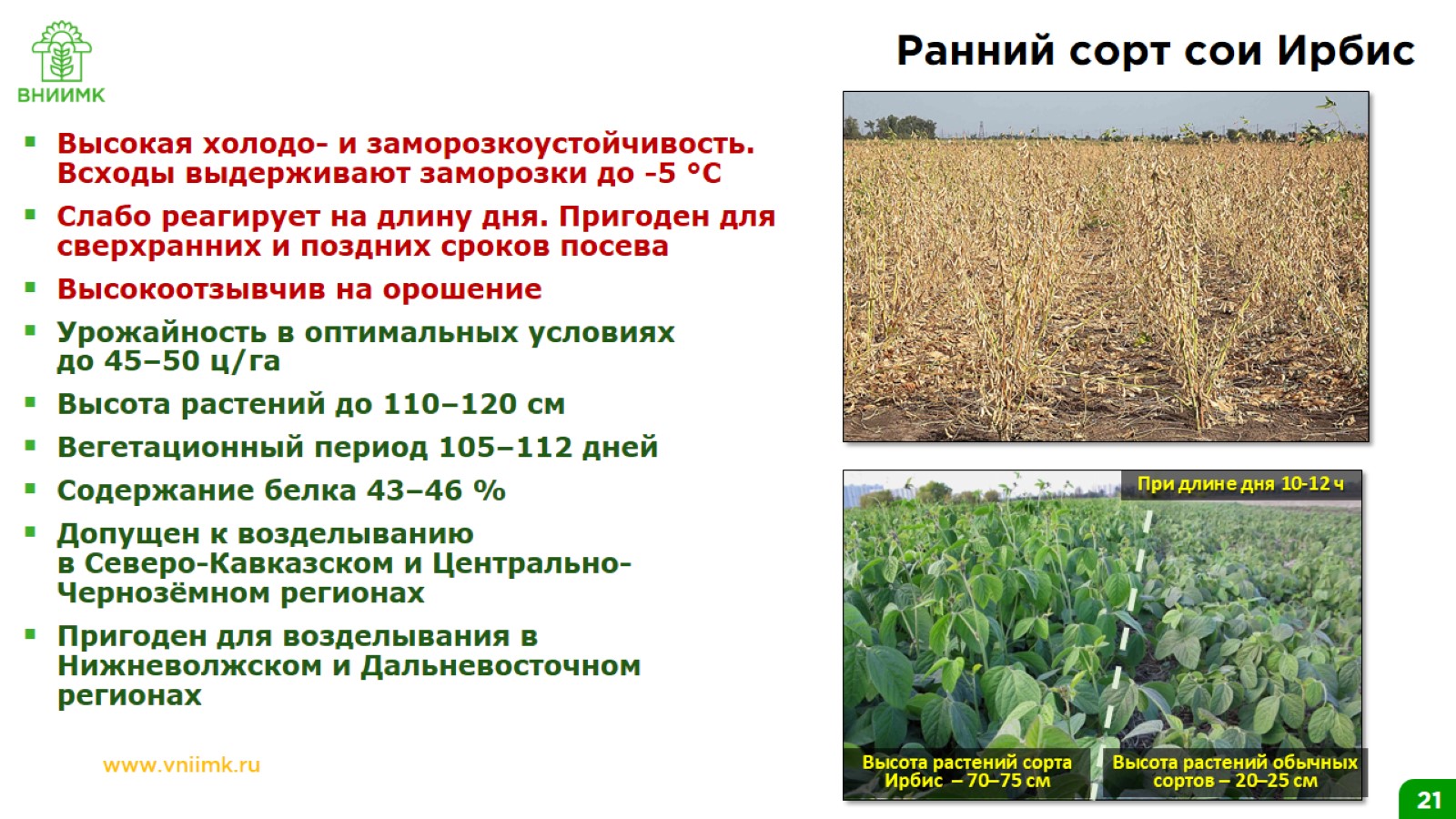 Ранний сорт сои Ирбис
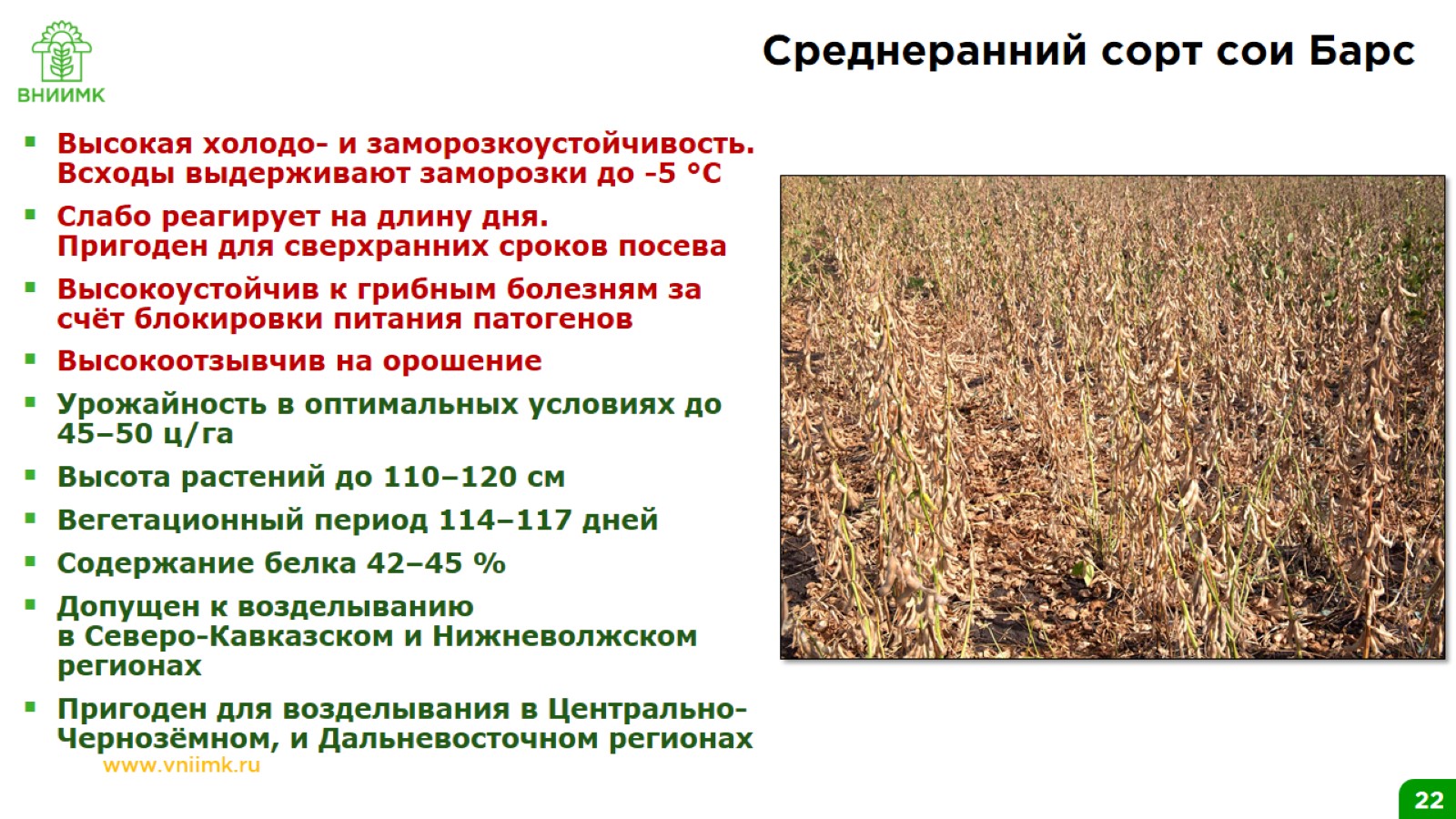 Среднеранний сорт сои Барс
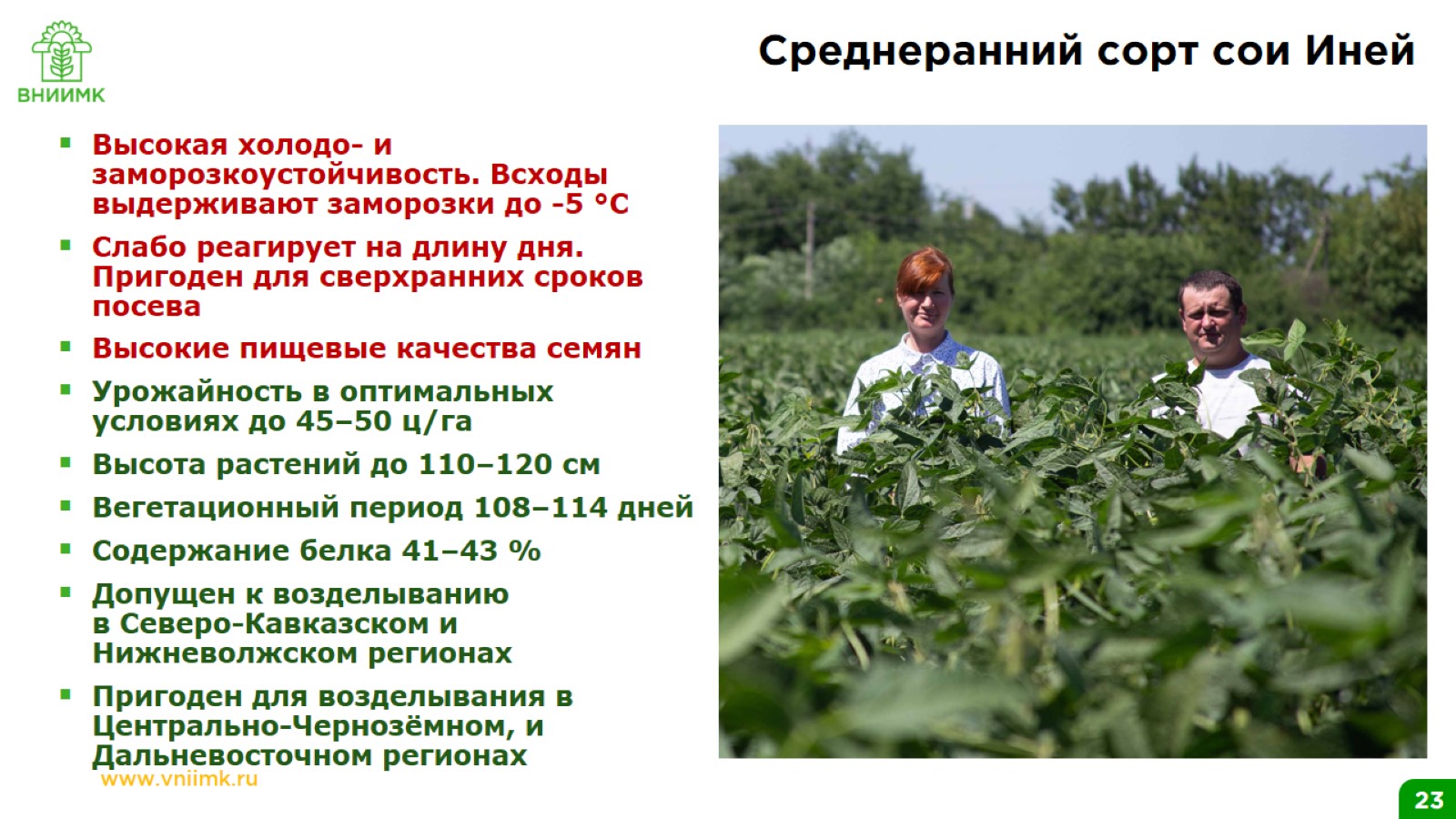 Среднеранний сорт сои Иней
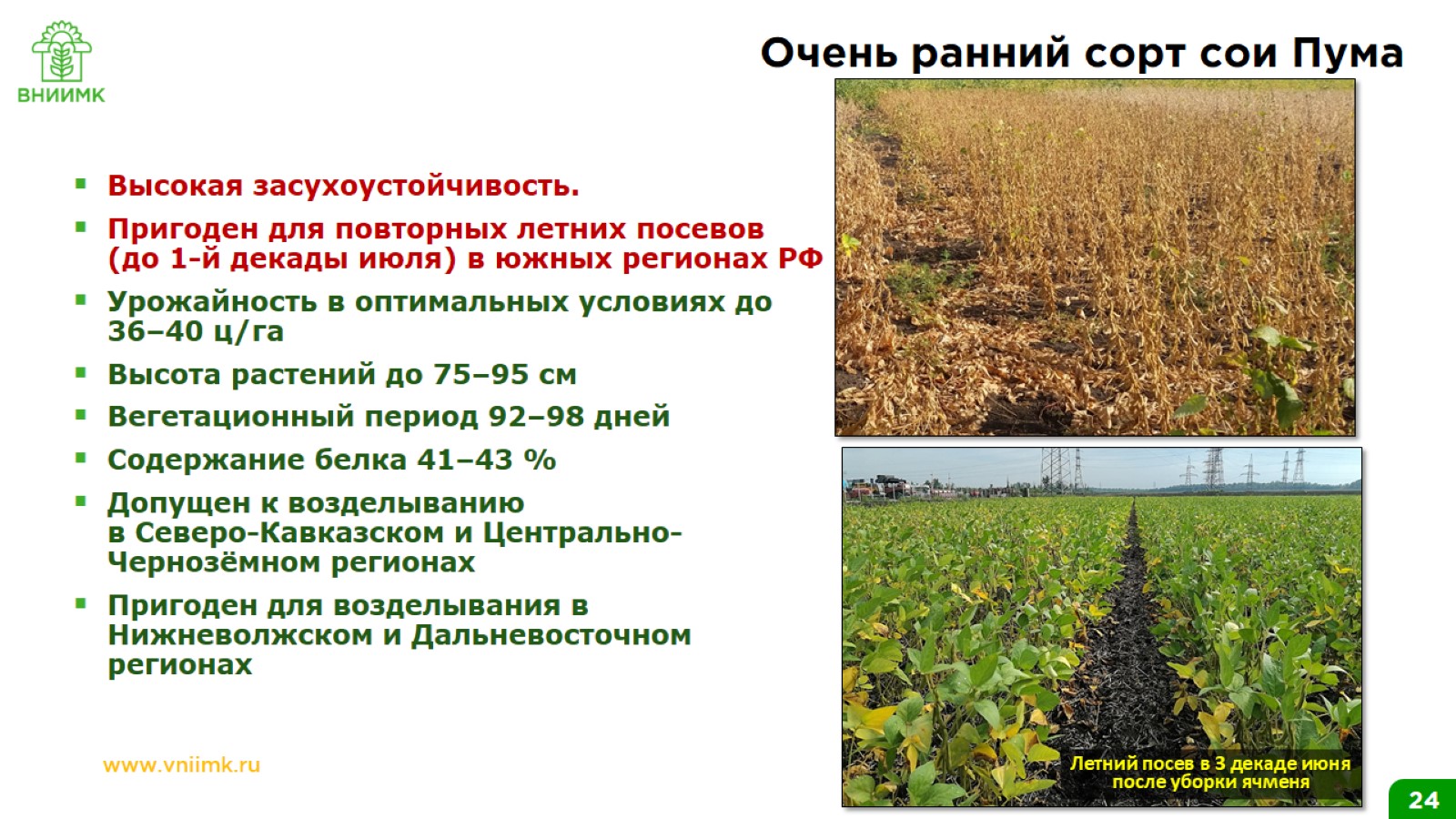 Очень ранний сорт сои Пума
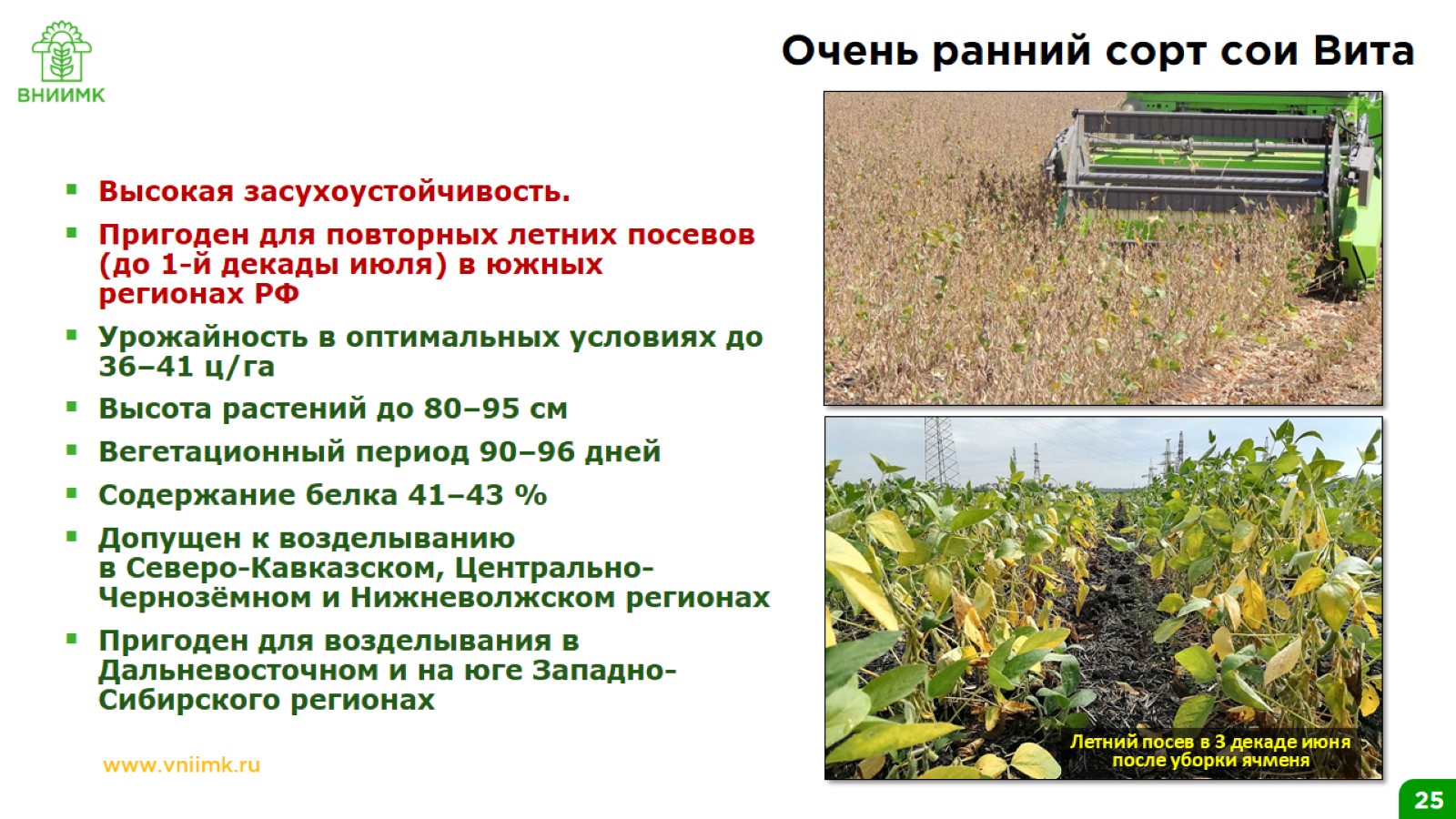 Очень ранний сорт сои Вита
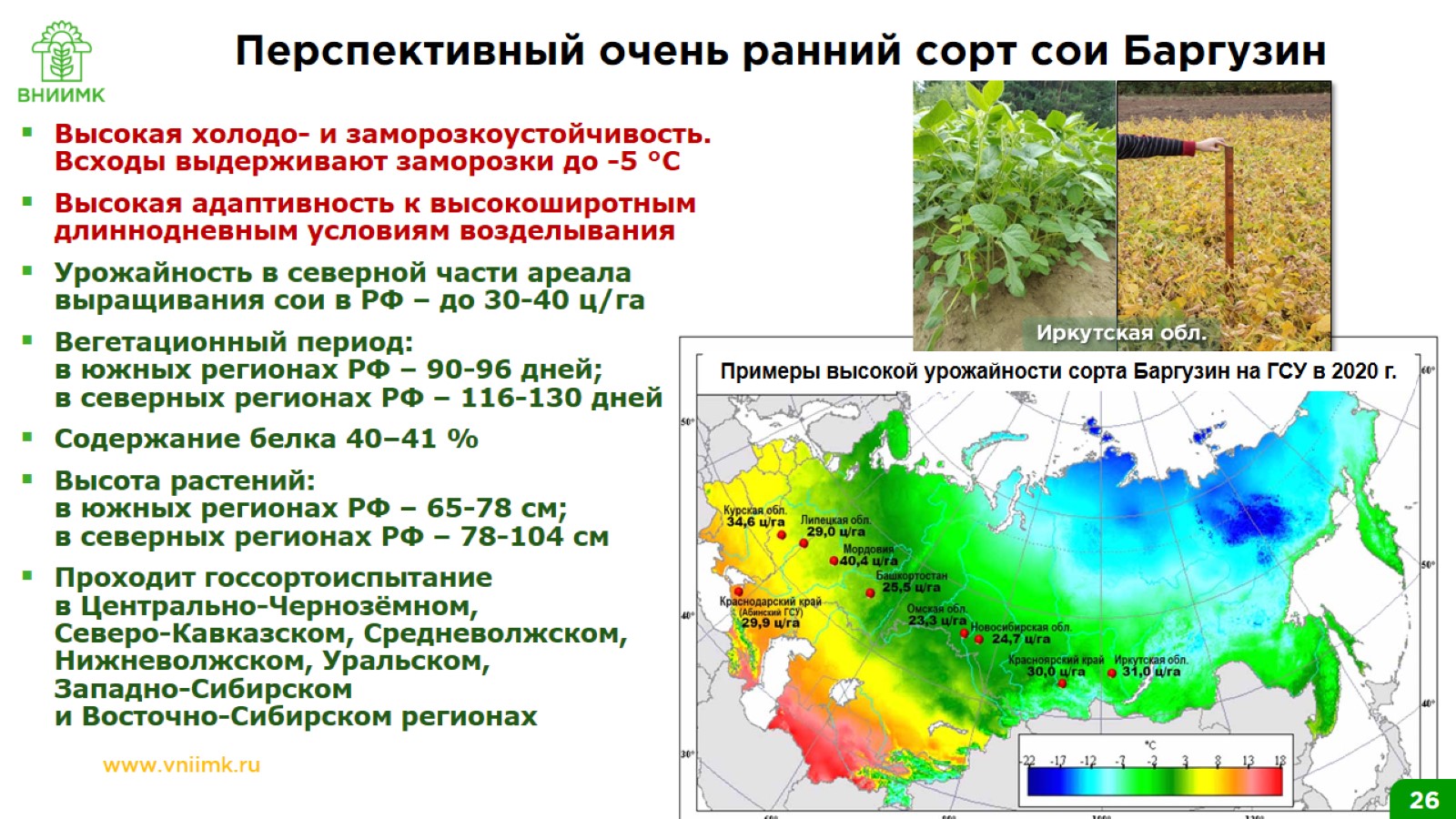 Перспективный очень ранний сорт сои Баргузин
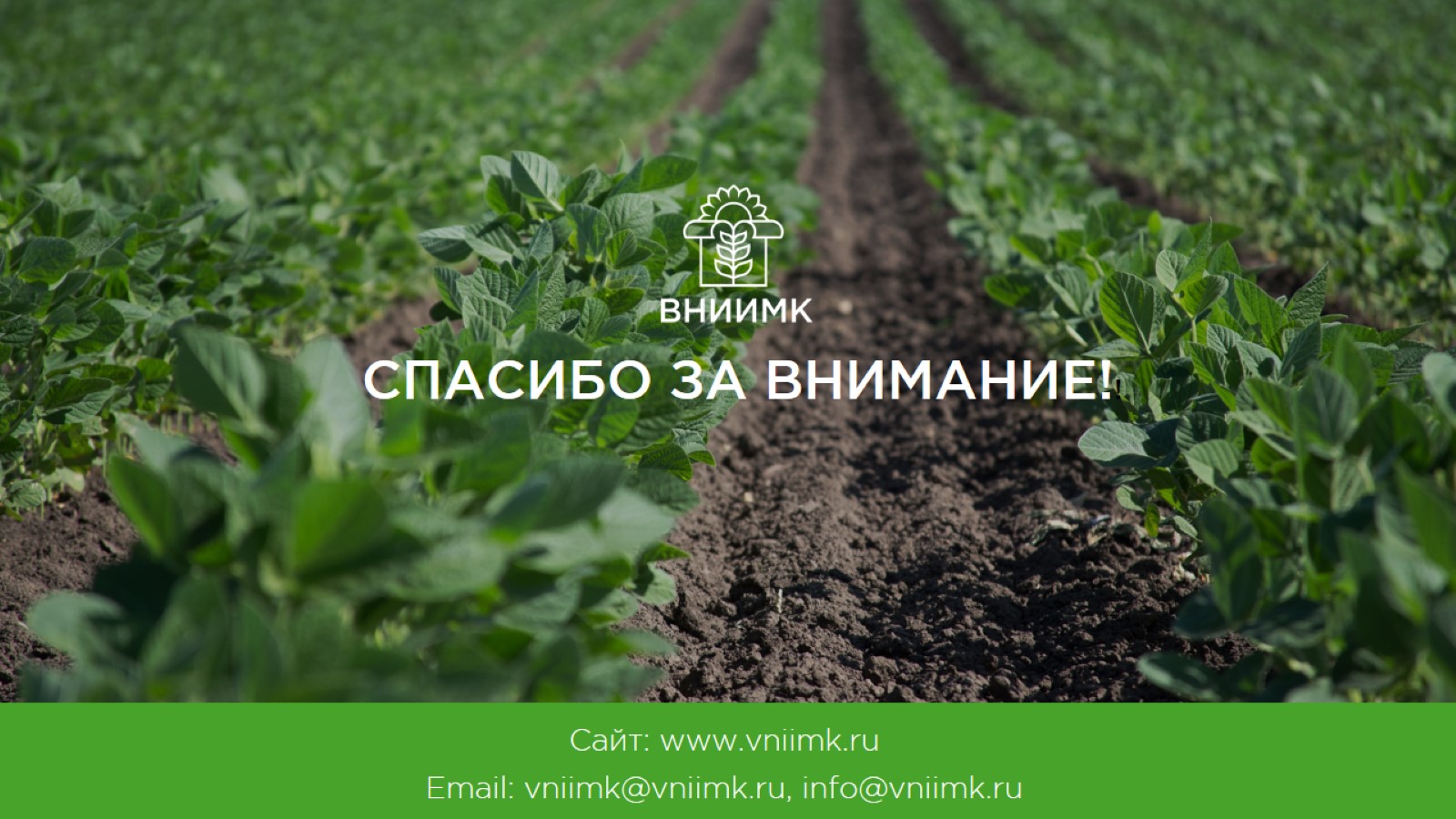